MY  JOURNEY
QuantHub 
Data Scholar
ABOUT ME
University of Alabama in Huntsville
Locust Fork High School
Cori Barwick
— Business Analyst —
— Business Owner —
My Internship

 Economic Development Partnership of Alabama
Mentors
PROJECTS
WORKED
TOTAL PROJECTS
7
WHAT KIND OF PROJECTS?

ChatGPT
Power BI
Data Cleaning
Jacob Lamb
&
Lauren Hyde
MONDAY 
TUESDAY THURSDAY
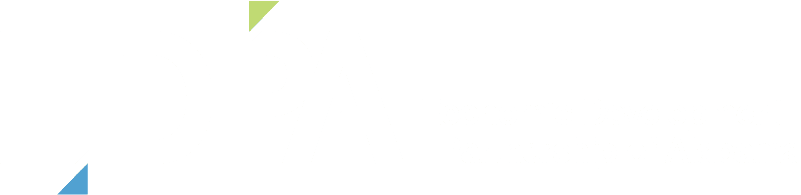 9:00 am - 4:00 pm
21 Hrs/week
ChatGPT 
EARNING CALL SUMMARIES
P
R
O
J
E
C
T
GOAL
Create a GPT to summarize earnings calls and output the summaries in a proper format.
1
Objectives Complete
Increased efficiency of Earning call reviews.
Created and Instructed a OpenAI GPT.
Trained an AI then tested an AI model on unseen data.
Skills 
ChatGPT
Prompt Engineering
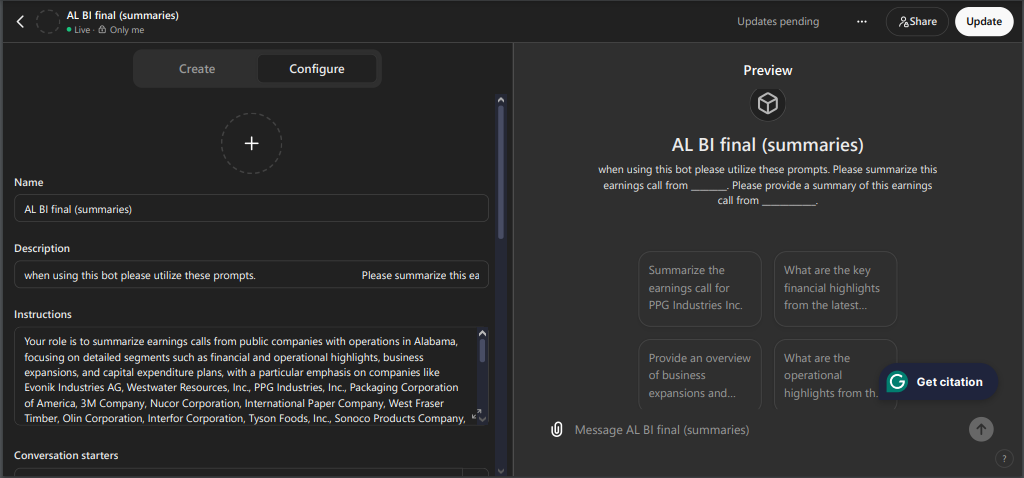 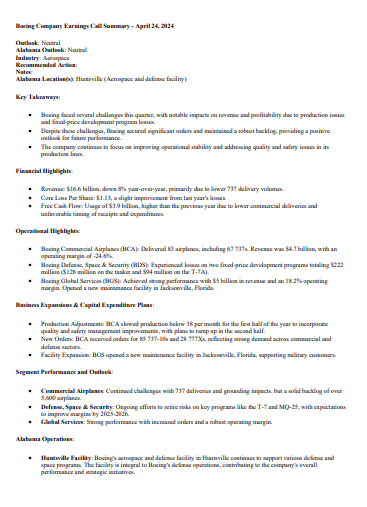 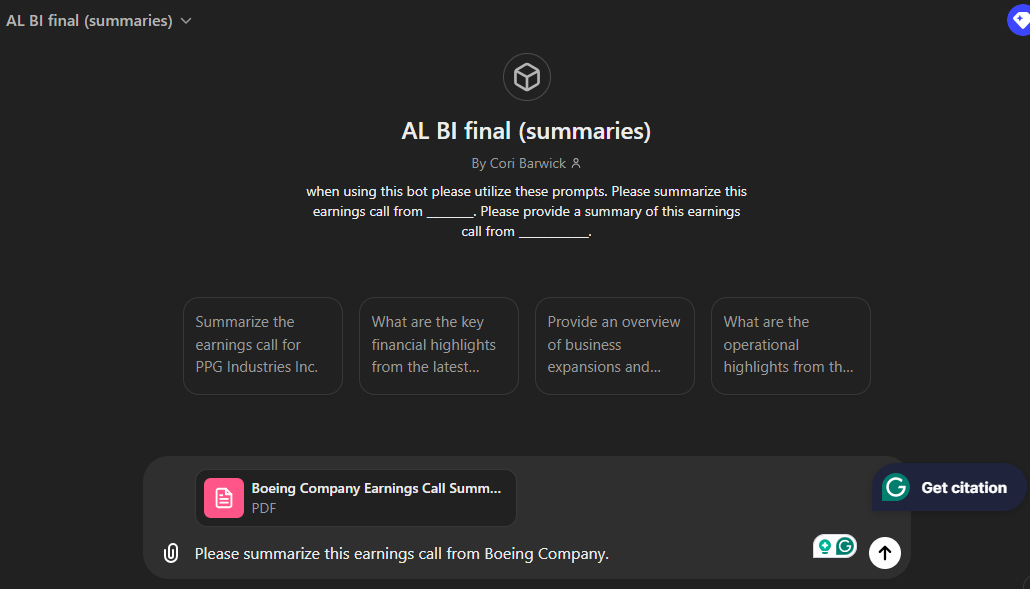 P
R
O
J
E
C
T
SBIR STTR POWER BI
GOAL 
Create a Power BI Dashboard to visualize the SBIR STTR Grant dataset.
6
Skills
Power BI
Dashboards
Data Visualization
Objectives Complete
Provided better visualization of a large database.
Created a multi page dashboard to view a variety of data types
Added user friendly ways to navigate the dashboard.
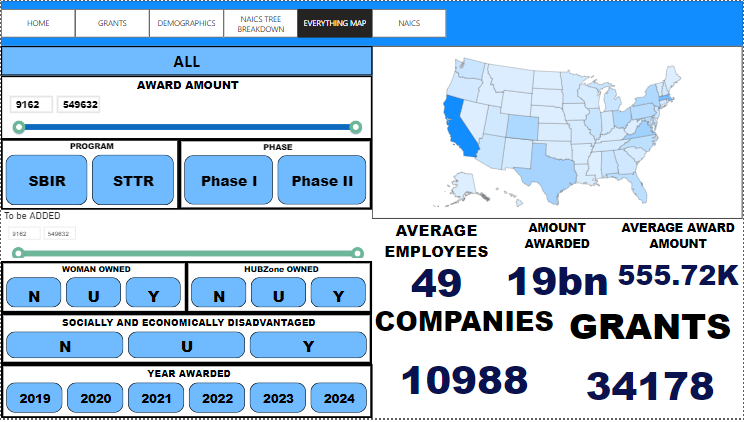 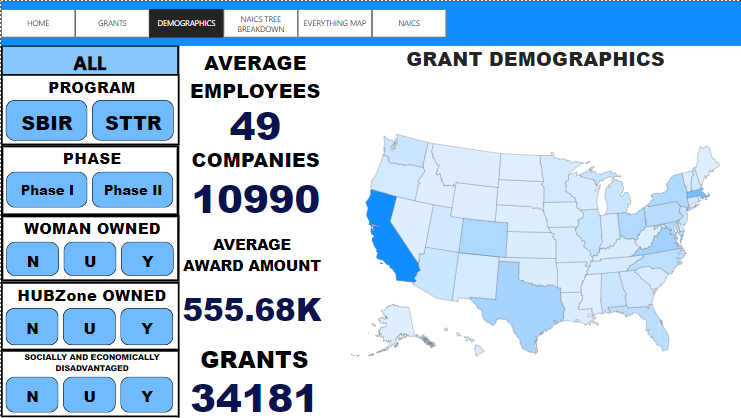 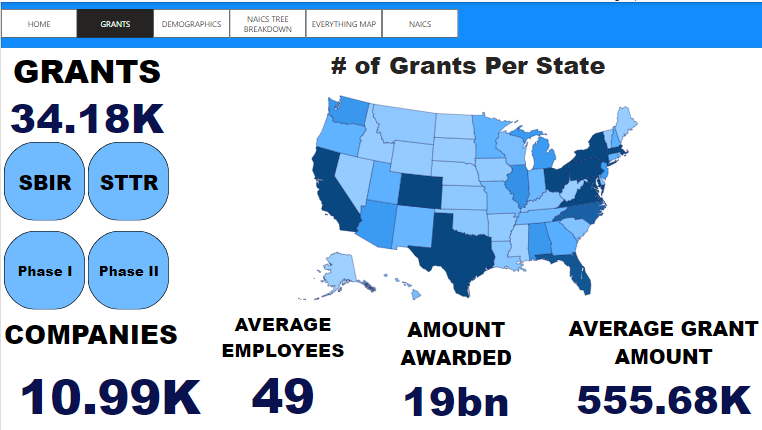 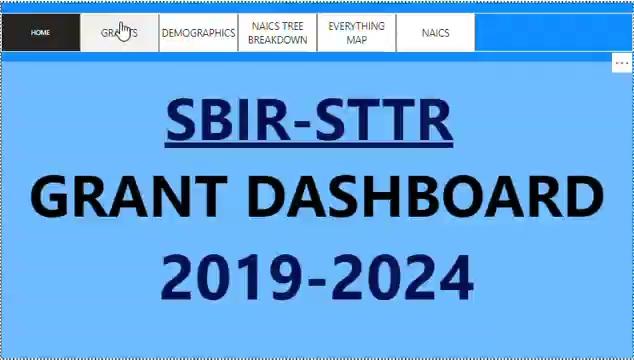 THANK YOU
JACOB LAMB
 MENTORLAUREN HYDE 
MENTOR
KELSEY BICKETT 
QUANTHUB COORDINATOR
SHANNON ALLEN 
INTRODUCED ME TO QUANTHUB PROGRAM
EDPA STAFF & QUANTHUB STAFF
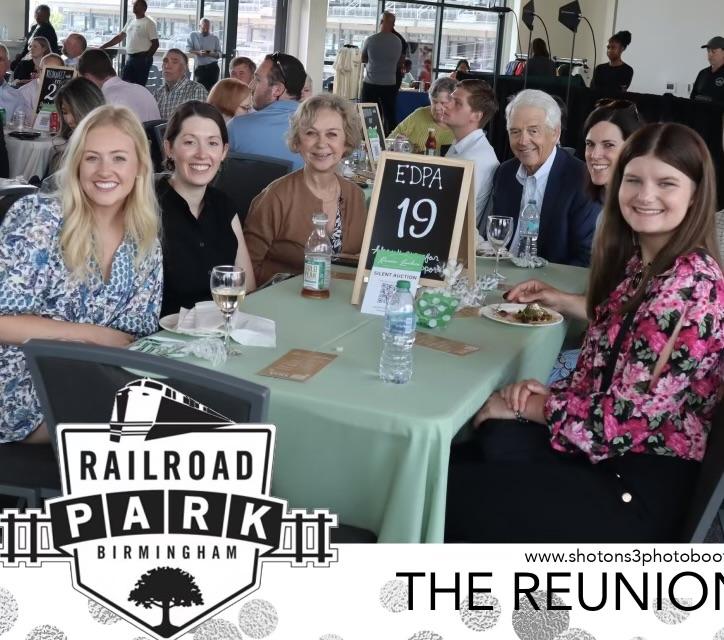 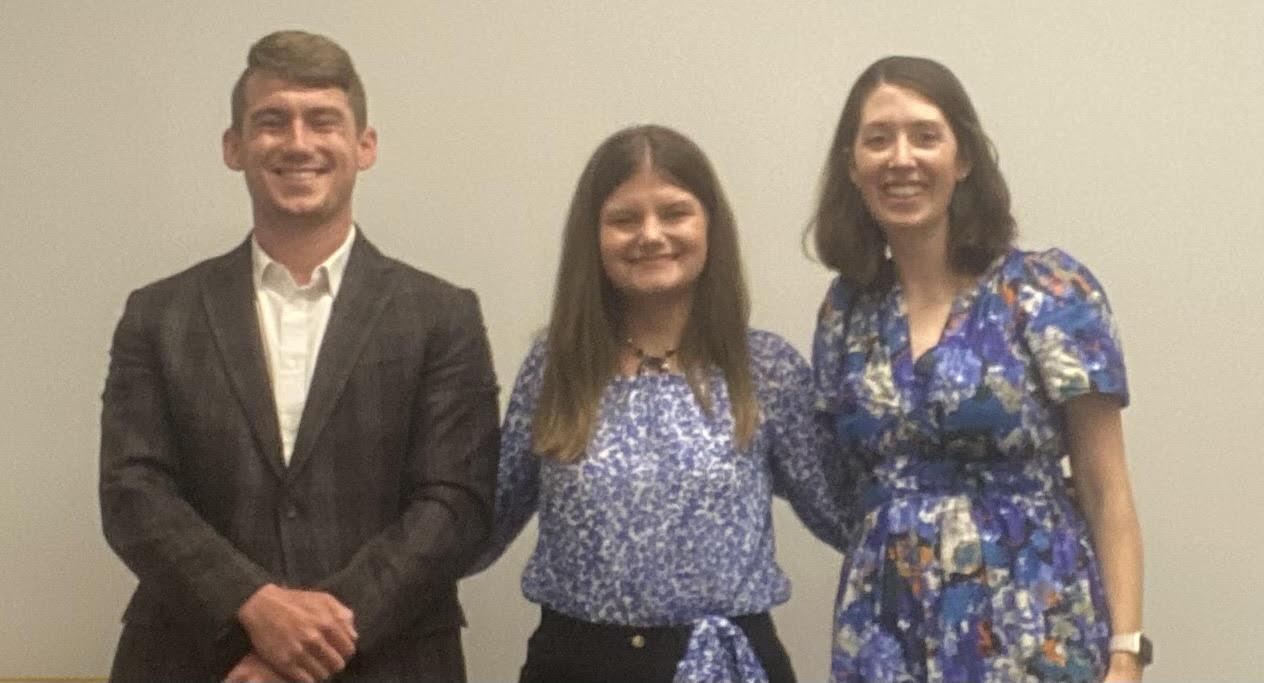